NPAIHB – Wellness in the Workplace
Birdie Wermy, MPH (S. Cheyenne)
C.C. Tribal BRFSS Project Director
Wellness Committee Chair
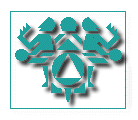 OU to UO
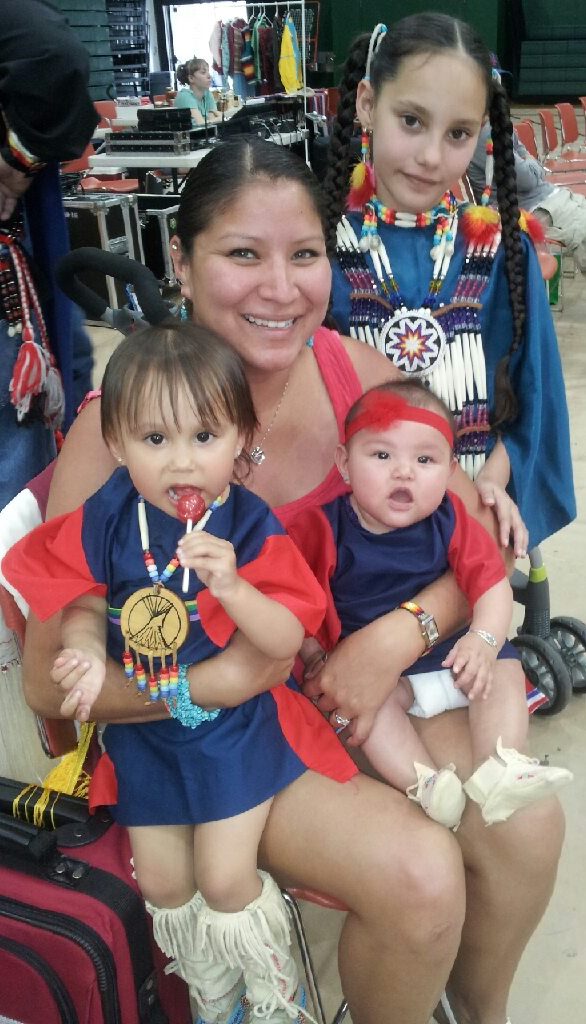 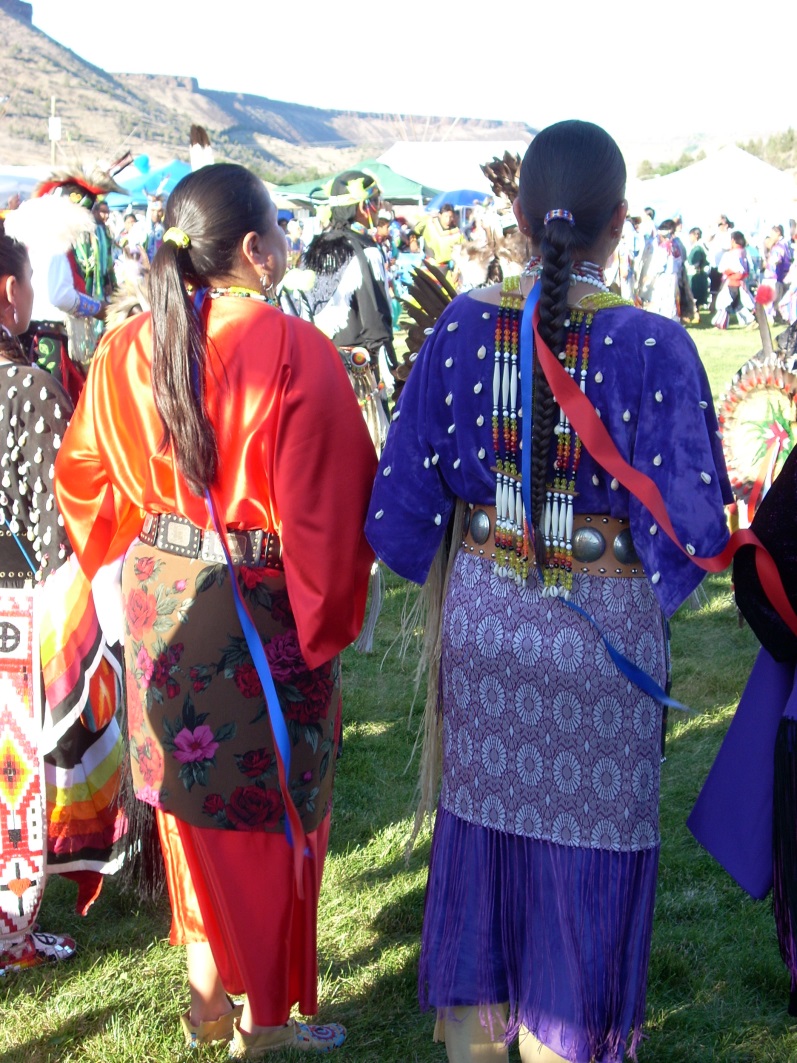 Wellness @ Work
NPAIHB Wellness Activities
Monthly Birthday recognition
Quarterly potlucks
Joe’s Annual hot dog feed – Oregon Food Bank
Annual Pic-nic 
Fitness & Wellness Contract
30 minutes a day
Craft Circle 
Workouts 
24 NPAIHB staff use their wellness @ work!
Others use it at the gym
Cycle
Swim
Wellness in the Workplace
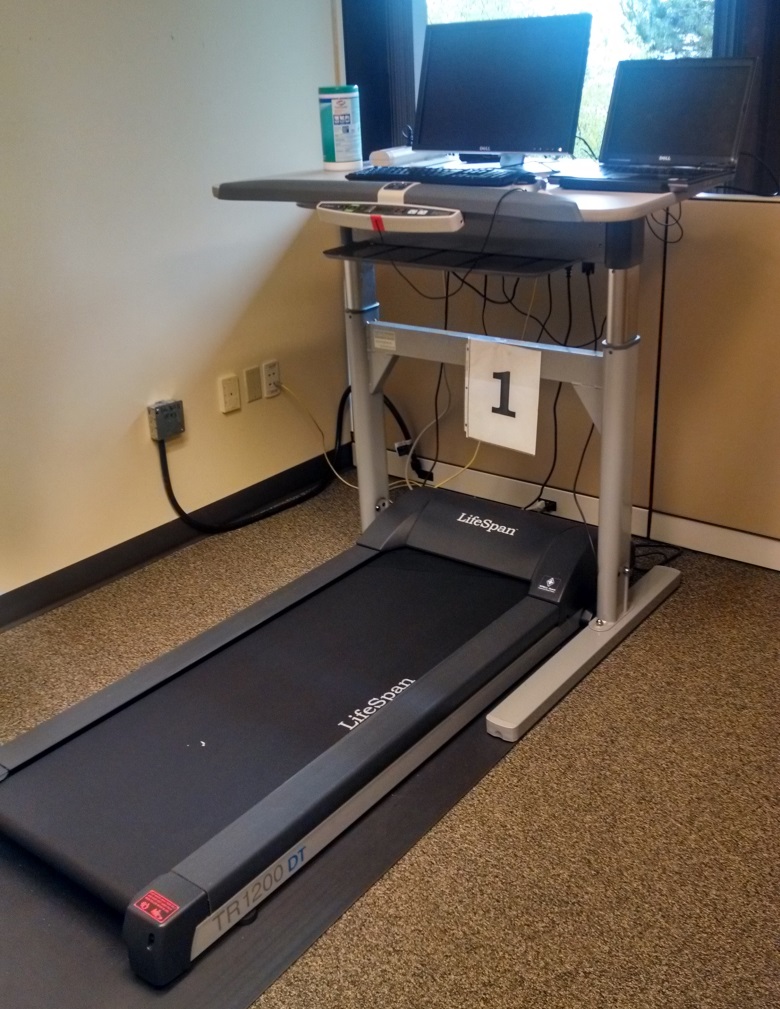 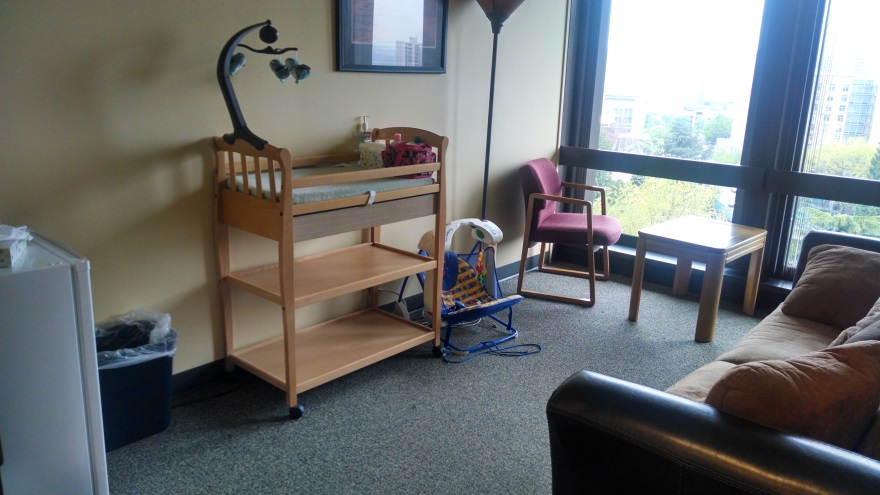 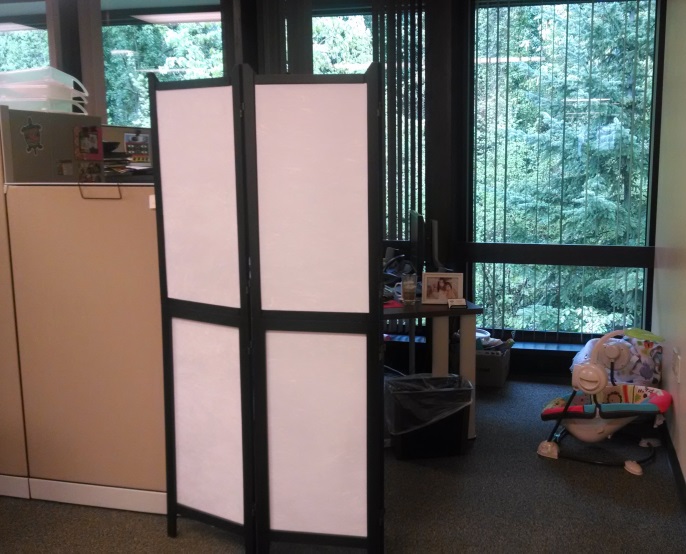 3 Treadmill desks
Lactation/Changing room
Private cubicle area
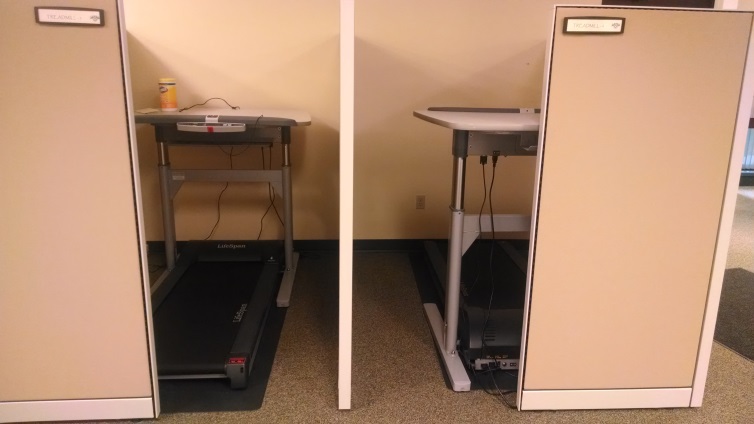 Wellness @ Work
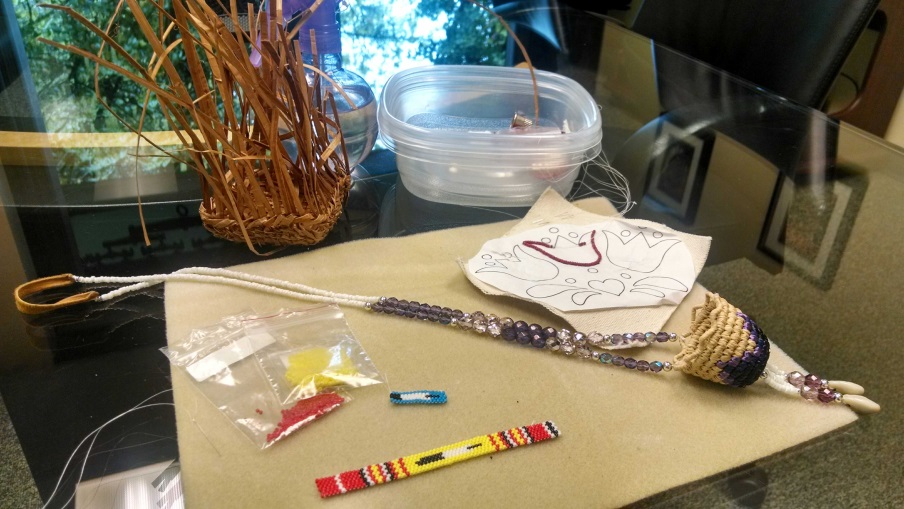 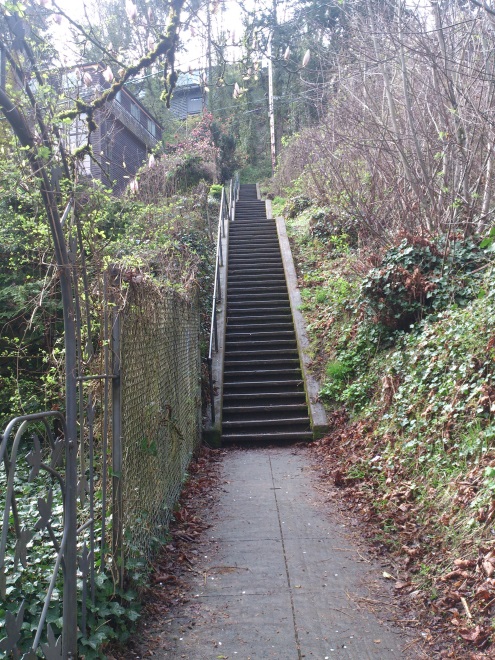 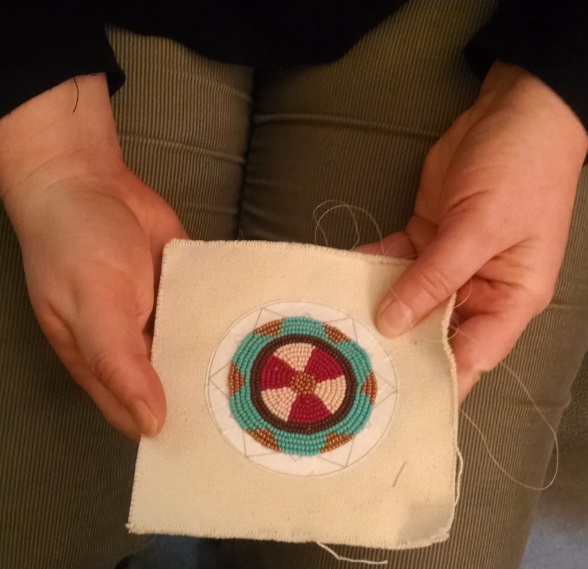 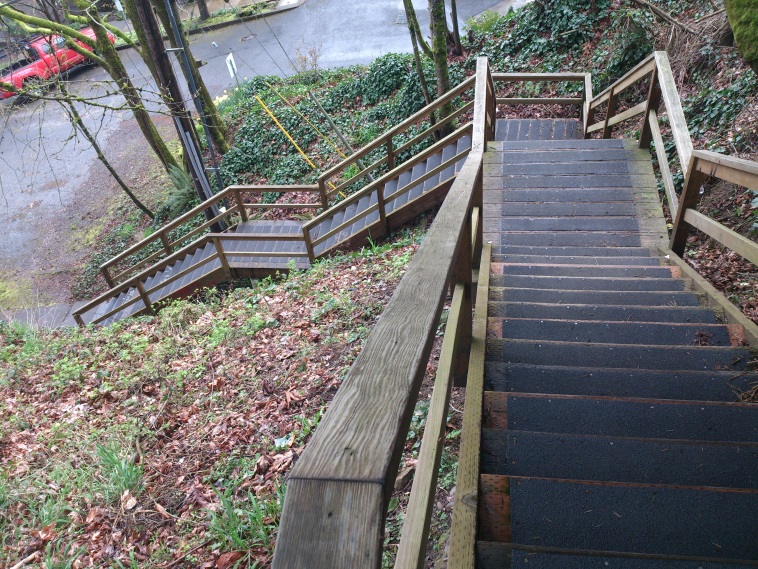 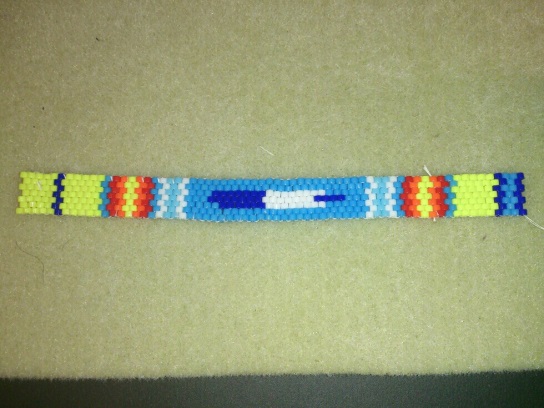 Wellness Conferences & Survey
Wellness in the Workplace – Las Vegas, NV. 
Native Wellness Institute (Gresham, Or.)
Native Women’s & Men’s Wellness Conference San Diego, CA. 
American Indian Institute (Norman, Ok.)
Wellness @ Work Steering Committee - OPHI
43 Tribe’s Wellness Survey
What does Wellness in the Workplace look like?
Previous survey conducted
43 Tribes Wellness Survey
Q6: What are the health conditions that are of greatest concern to employees at your workplace? 







Q7: What is the status of worksite wellness where you work?
43 Tribes Wellness Survey
Q8: How interested is your organization in starting, expanding or improving your current worksite wellness initiative in 1-3 years?





Q9: I pay close attention to employee health and well-being:
43 Tribes Wellness Survey
Q10: I would be more interested in an employee wellness program that I could customize to the needs of my workplace:


Q11: Employee health & wellness programs are worth the investment:


Q12: There is not enough information about implementing health & wellness programs in Tribal communities:
43 Tribes Wellness Survey
Q13: What is your biggest motivator for starting or expanding an employee wellness program where you work:







Q14: What is your greatest barrier to starting, expanding or improving your worksite wellness initiative?
Poll:
Do you have wellness policies where you work?
Poll:
What policies or options are in place?
A-ho (thank you)!
Birdie Wermy, MPH (S. Cheyenne) 
bwermy@npaihb.org 
503-416-3252 

Northwest Portland Area Indian Health Board
2121 SW Broadway Suite 300
Portland, OR. 97201
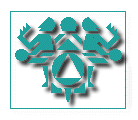